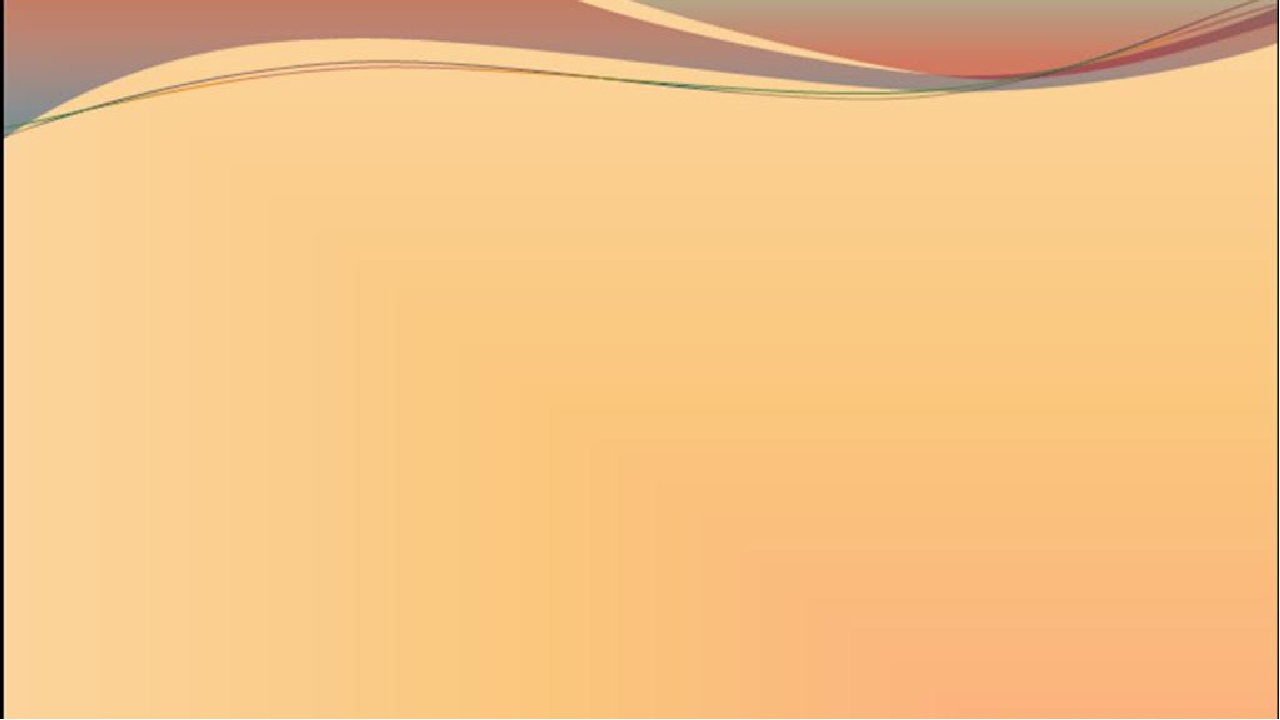 Развитие предпосылок функциональной грамотности дошкольников через использование логико-смыловой модели
Малахова Елена Владимировна,воспитатель высшей  квалификационной категории МАДОУ детский сад № 30
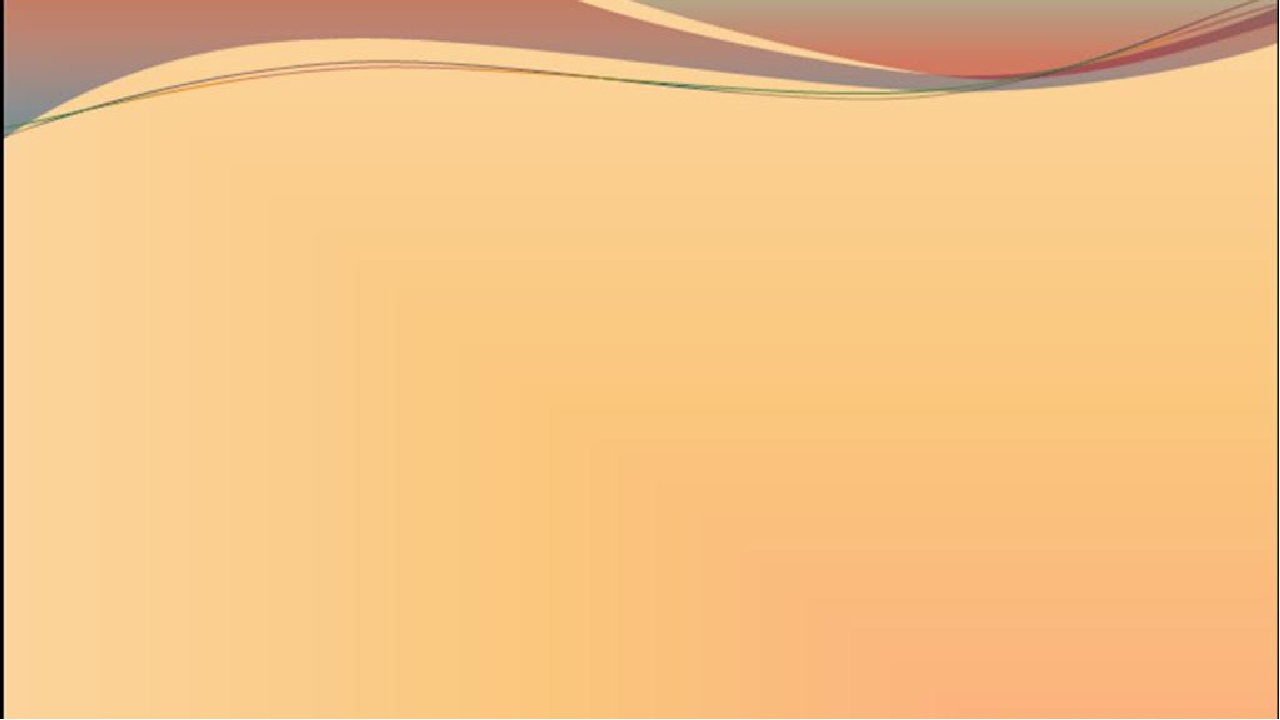 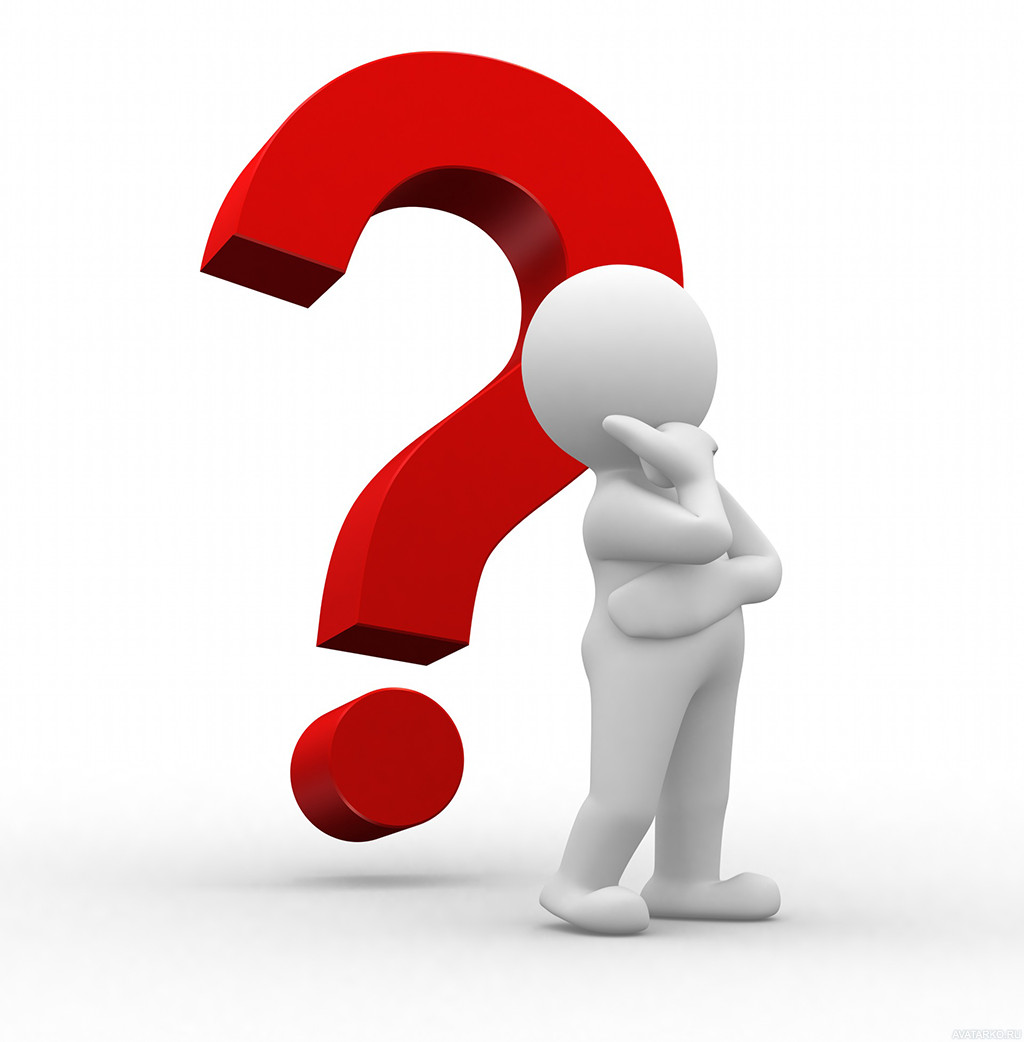 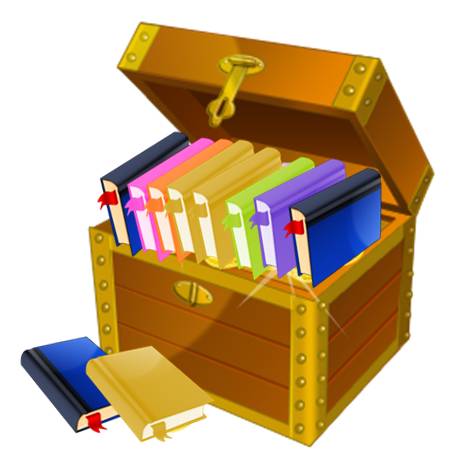 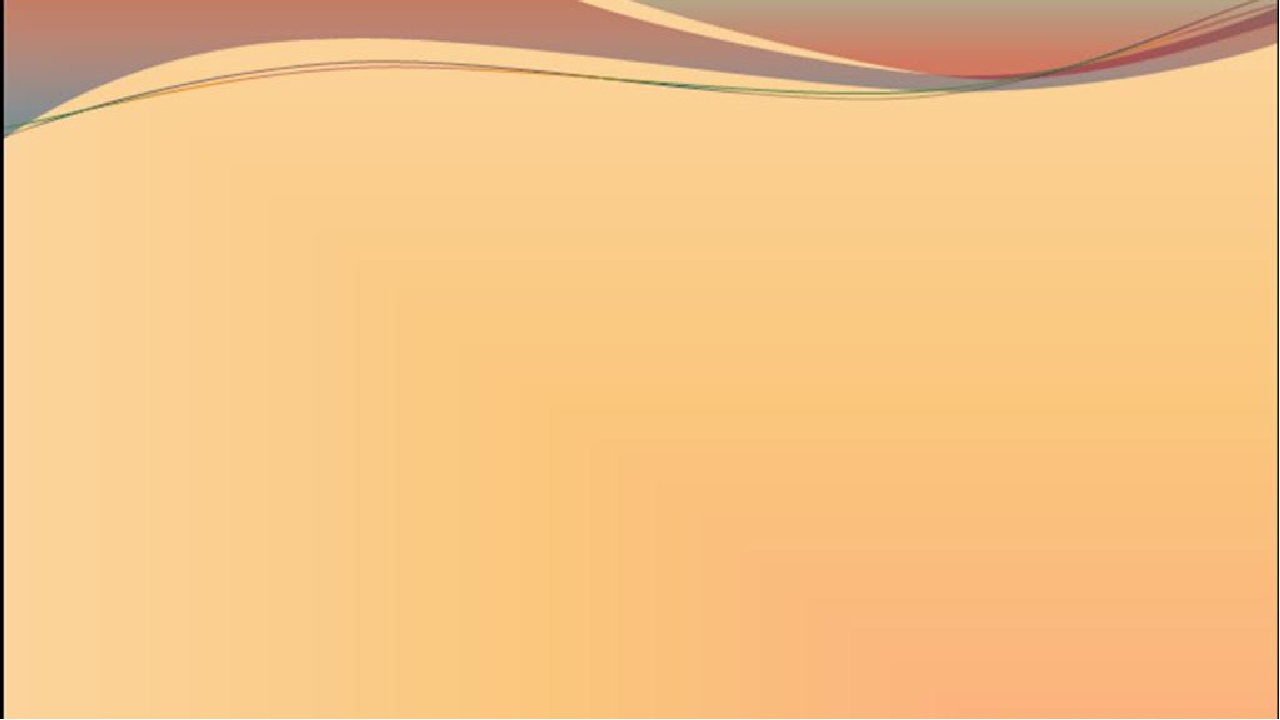 «Функциональная грамотность – это способность человека использовать приобретаемые в течении жизни знания для решения широкого диапазона жизненных задач в различных сферах человеческой деятельности, общения и  социальных отношений»
А.А. Леонтьев
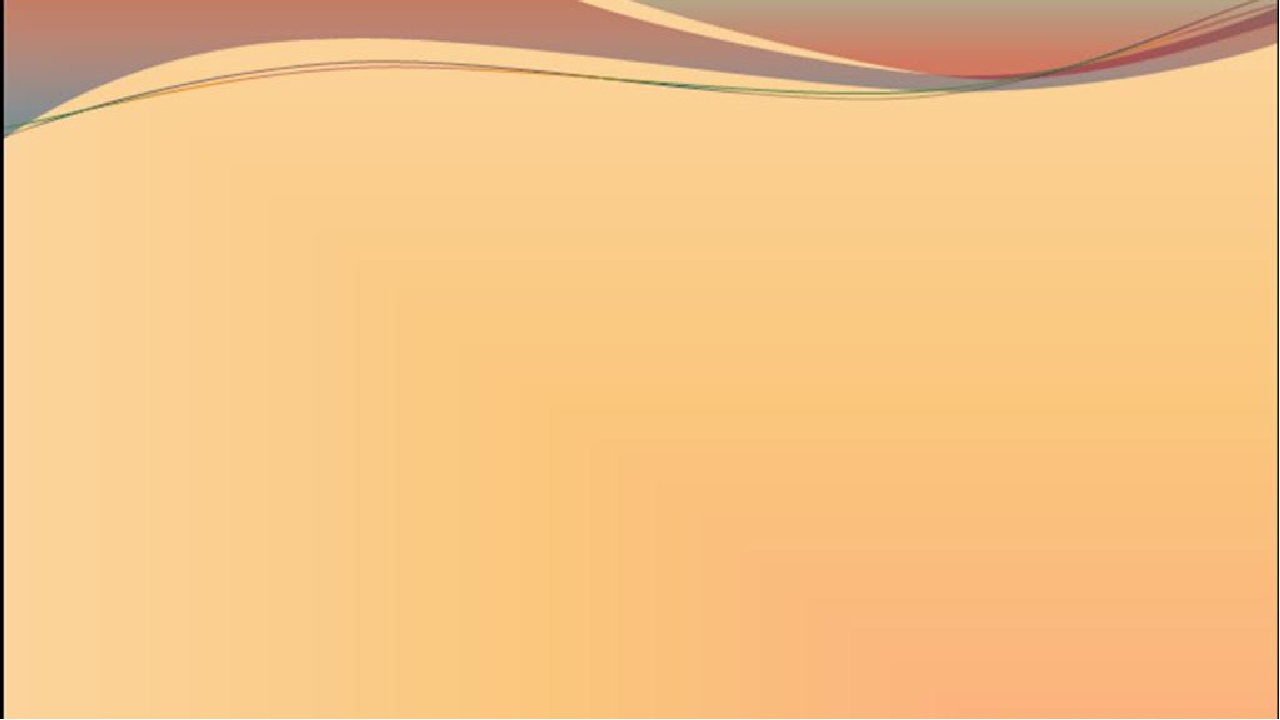 Функционально грамотная личность –это человек, ориентирующийся в мире и действующий в соответствии с общественными ценностями, ожиданиями и интересами.
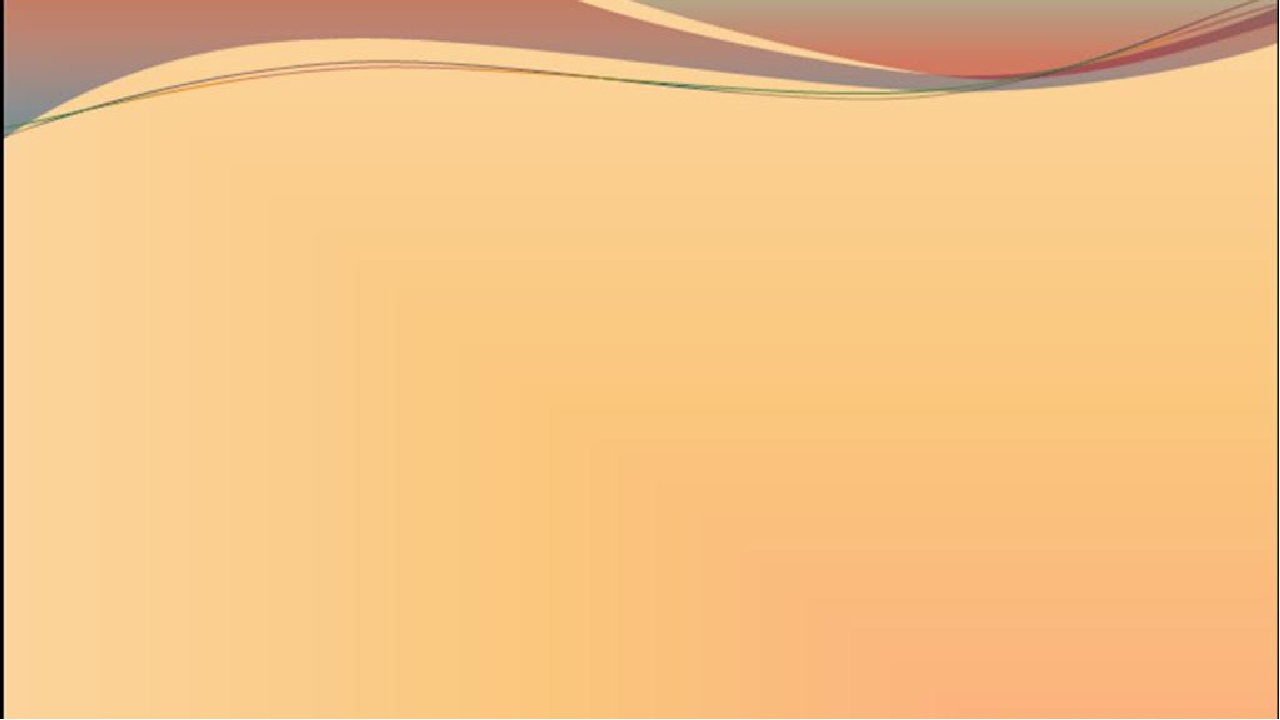 Календарно-тематическое  планирование
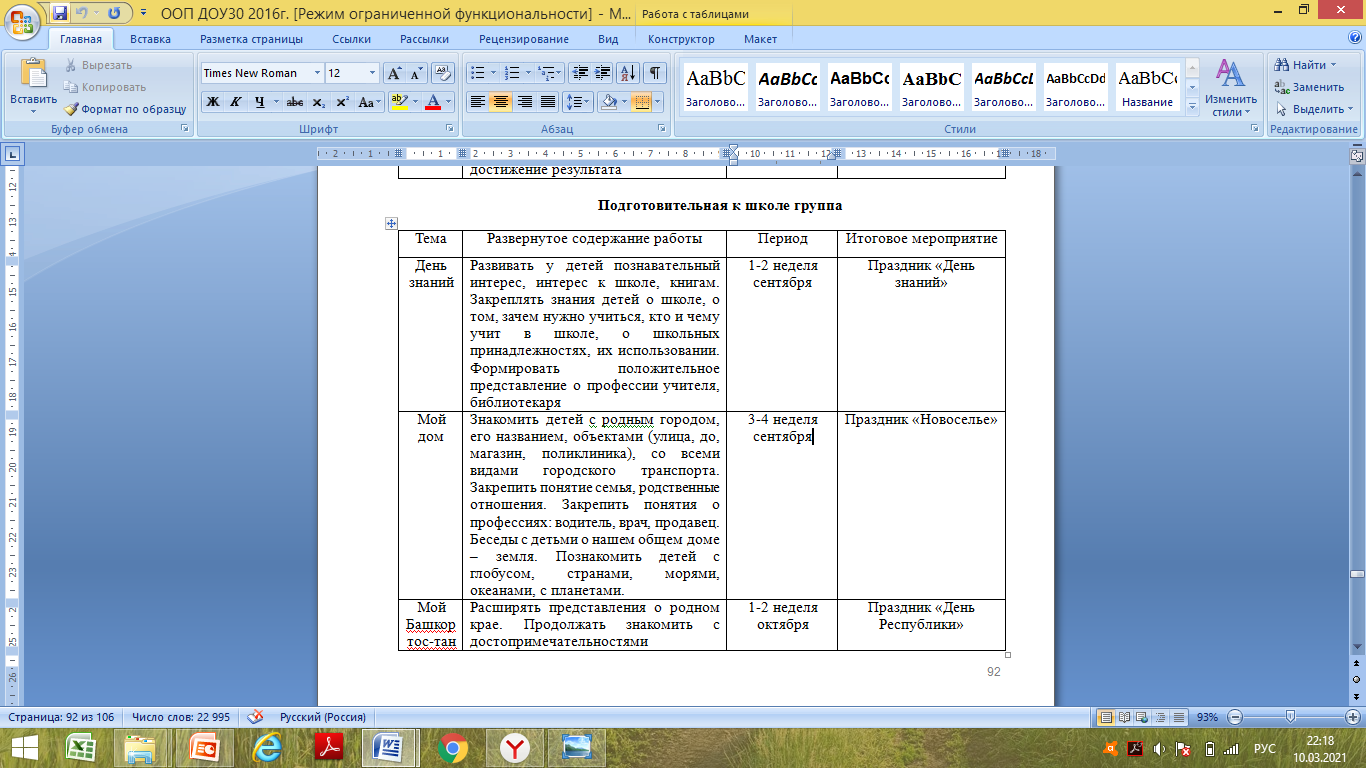 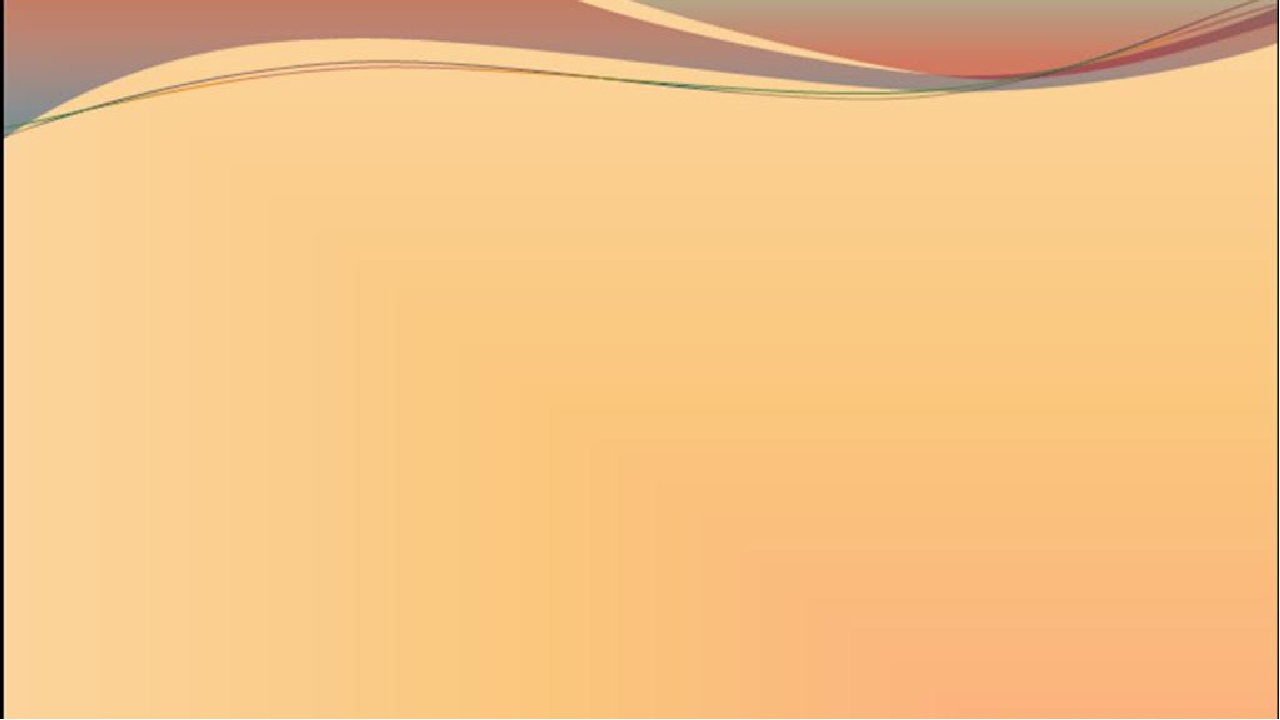 Средства достижения функциональной грамотности при использовании логико-смысловой  модели
Технология  проектной деятельности
Многомерная дидактическая технология
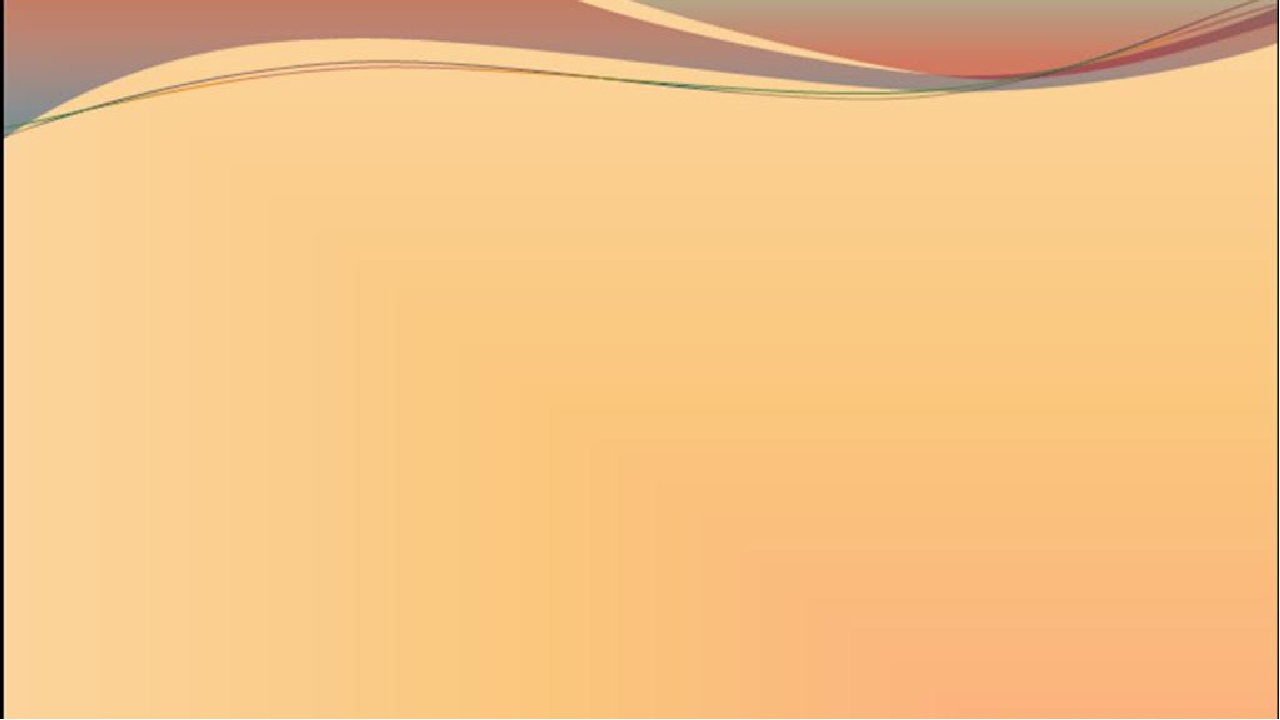 Виды функциональной грамотности
естественно-научная грамотность
 культурная и гражданская грамотность
 читательская грамотность 
  финансовая грамотность 
   математическая грамотность
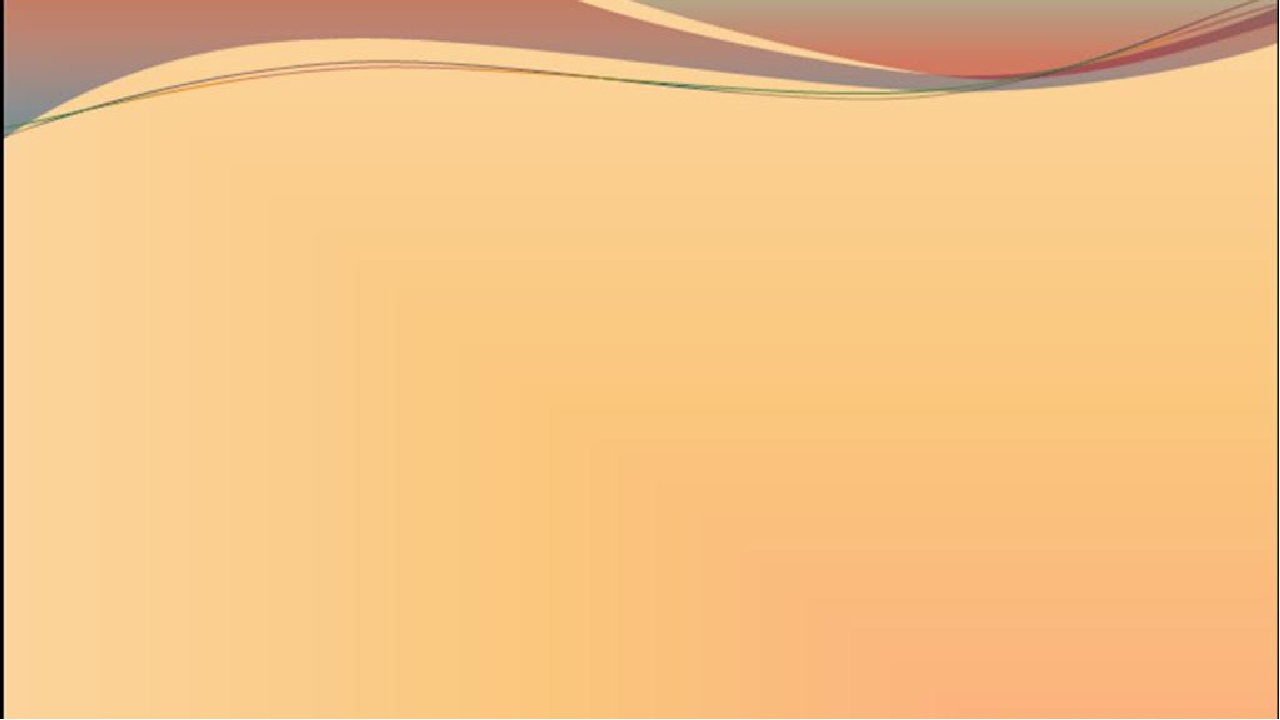 Логико-смысловая модель (многомерная дидактическая технология) Валерий Эмманулович Штейнберг – доктор педагогических наук, кандидат технических наук, заслуженный изобретатель Башкортостана, профессор Башкирского государственного университета
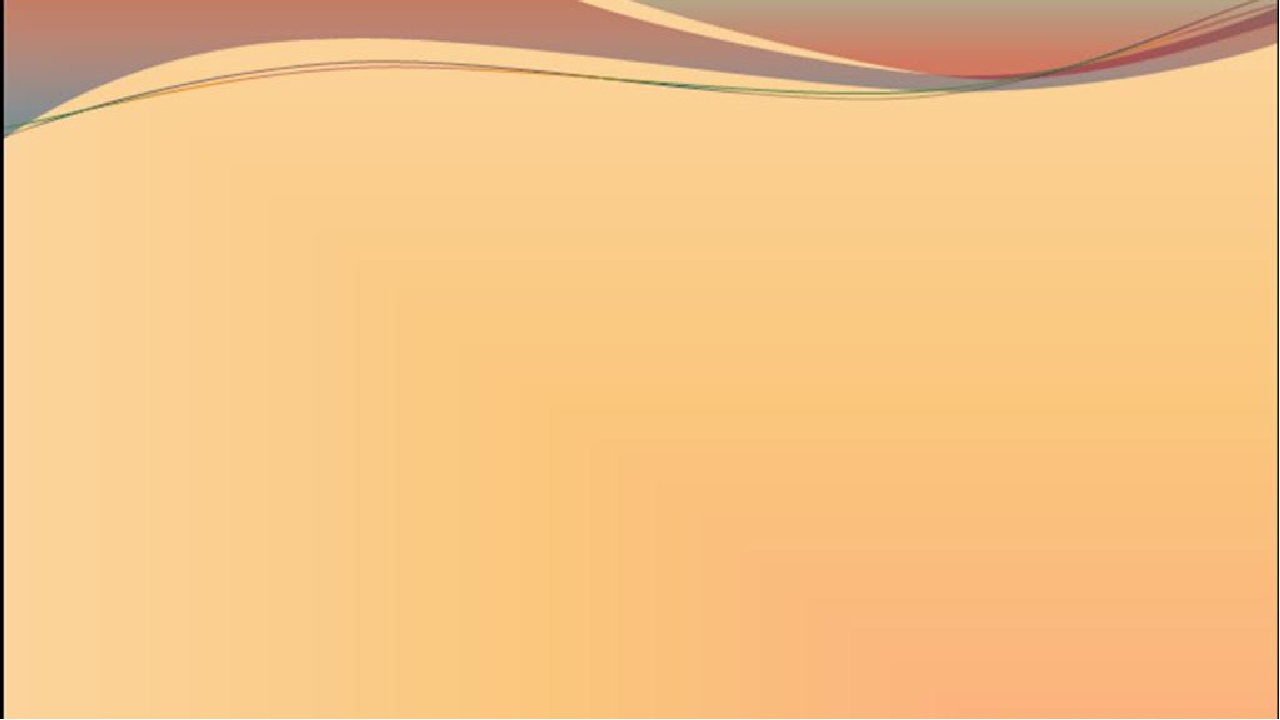 Свойства логико-смысловой модели
Это дидактический инструмент моделирования и конструирования знаний
Особая наглядность (зрительный образ
Тема
Универсальность (основа – содержание и логика)
Многофункцион-альность
Последова-тельность
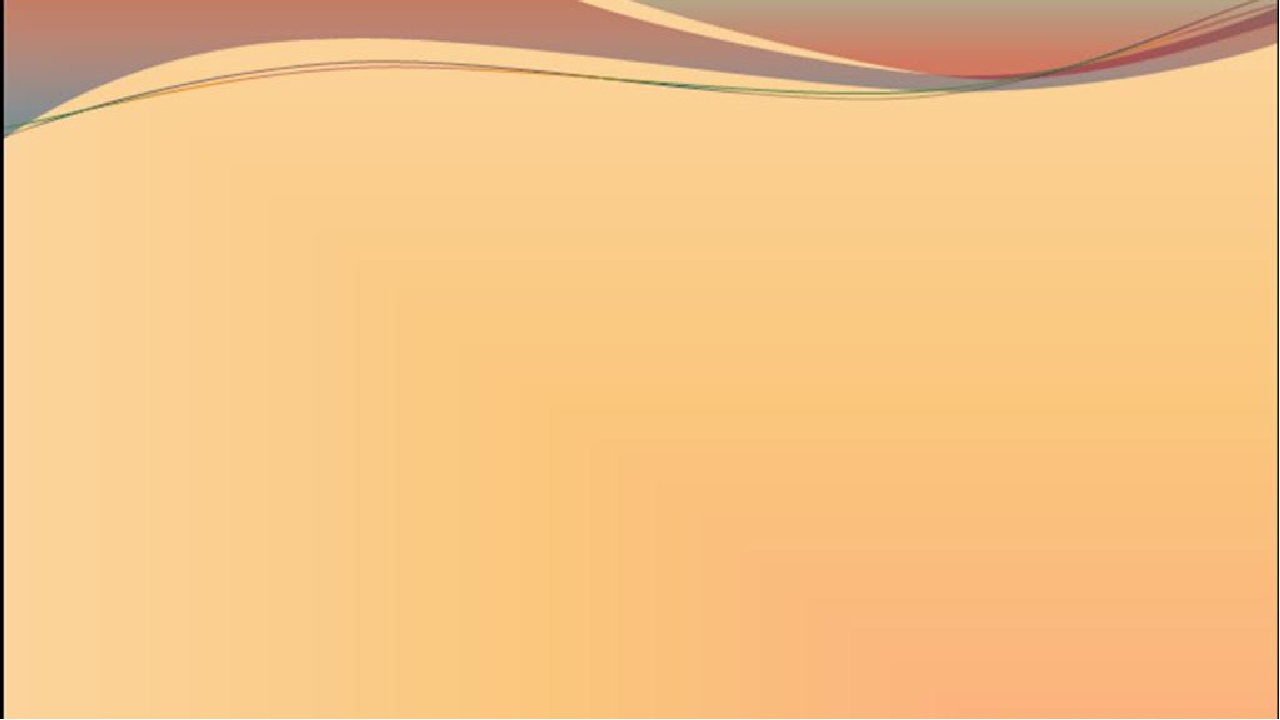 Логико-смысловая модельв нашей группе
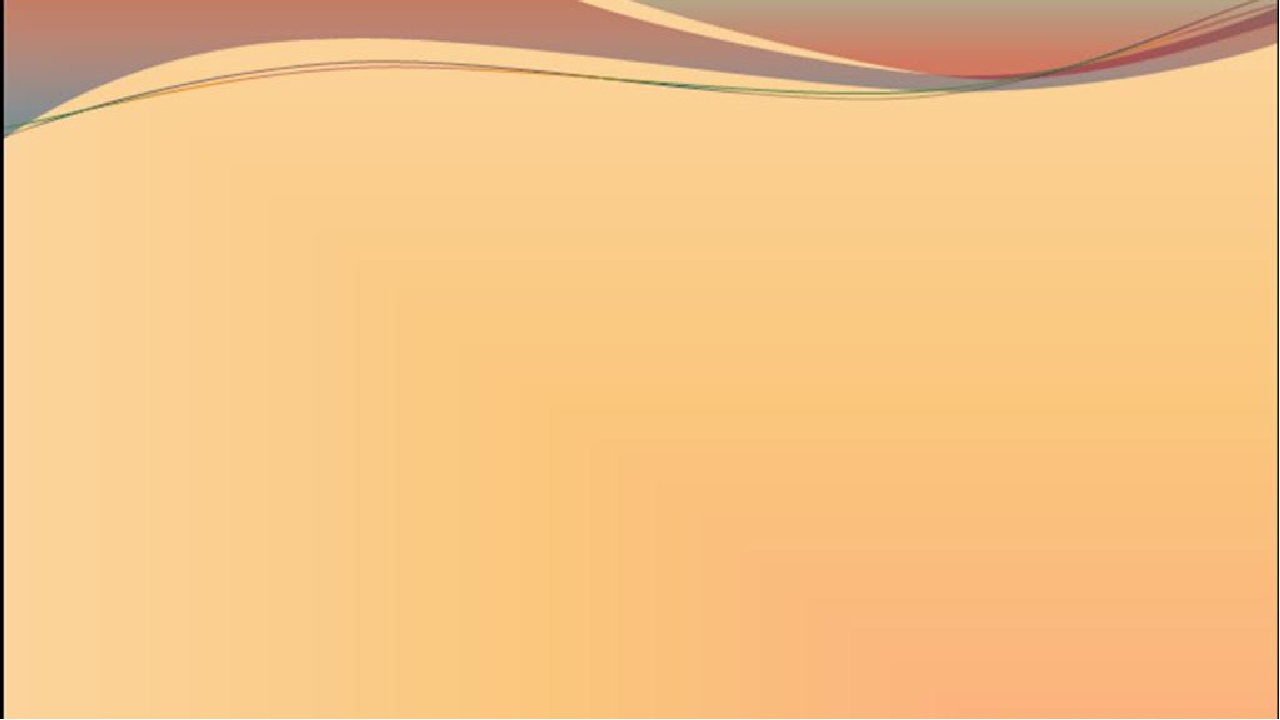 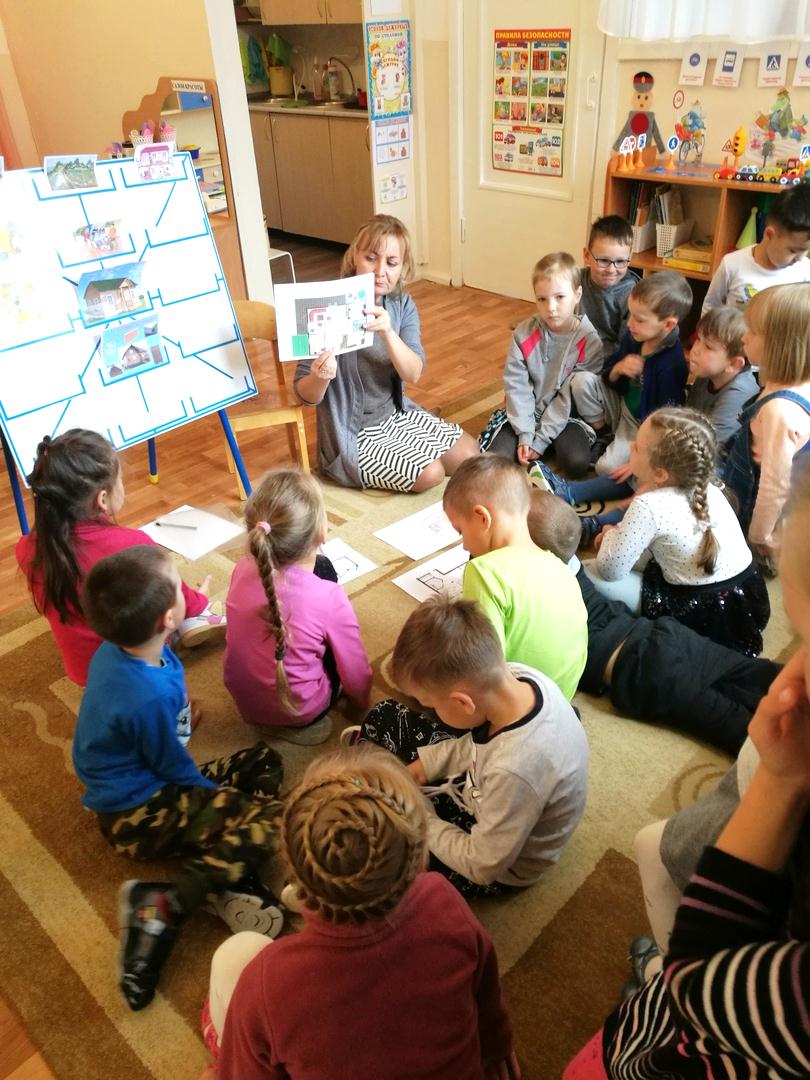 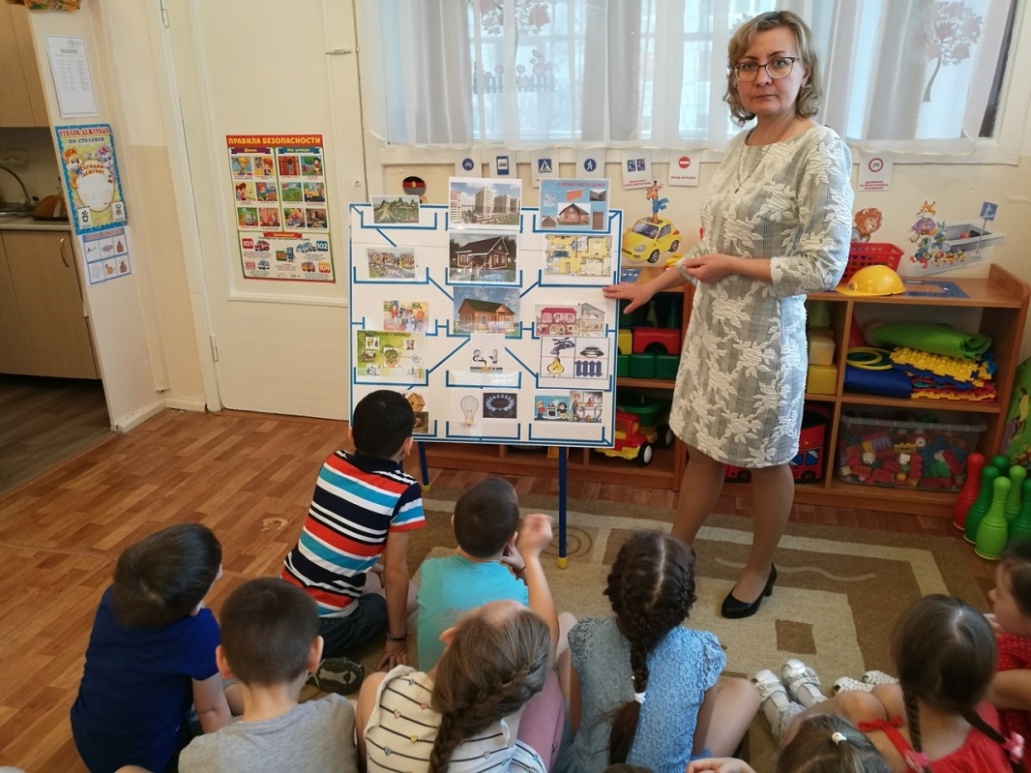 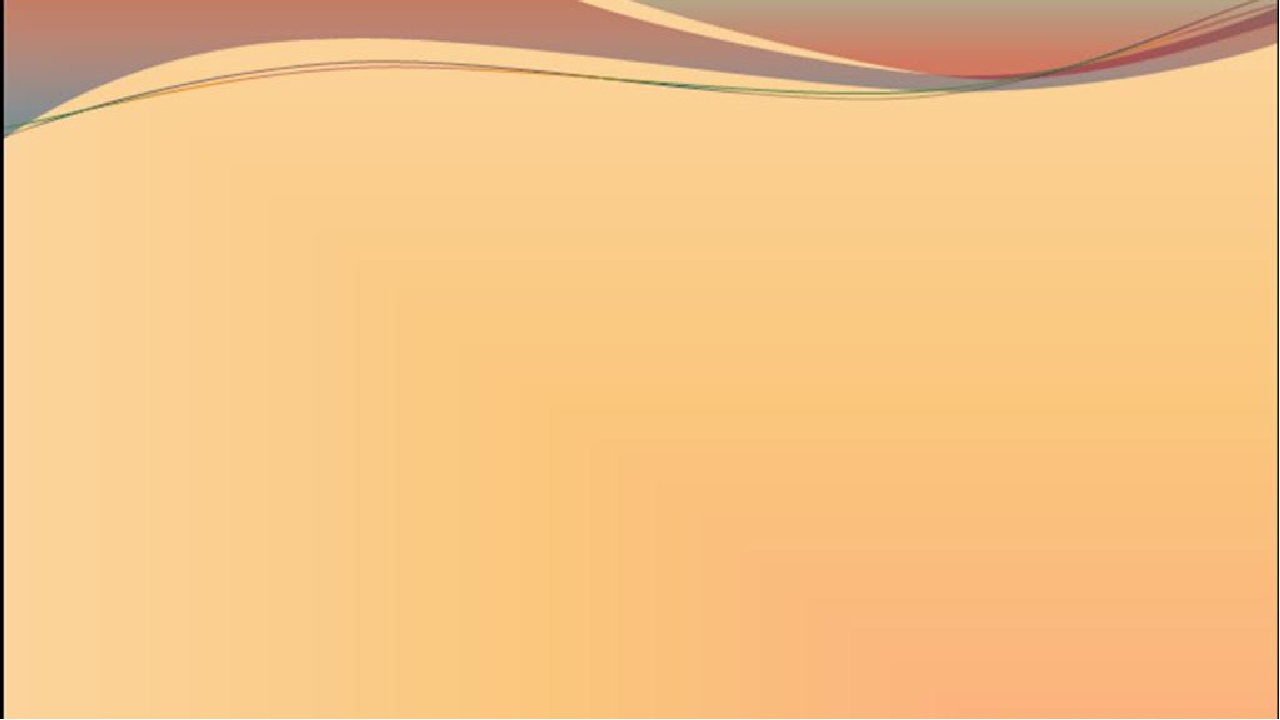 Тема «Осень»
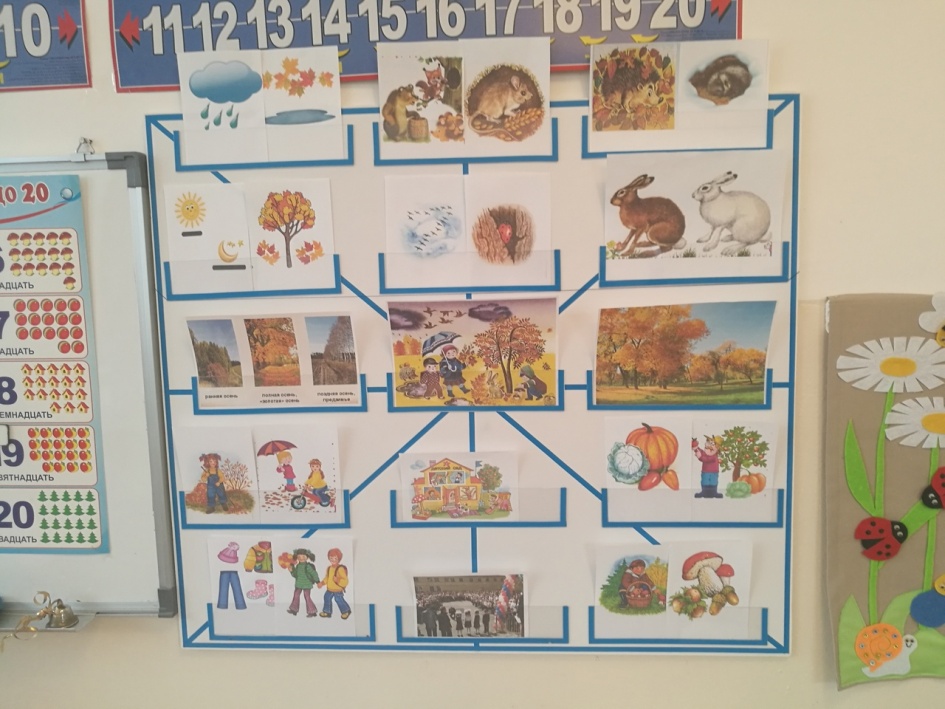 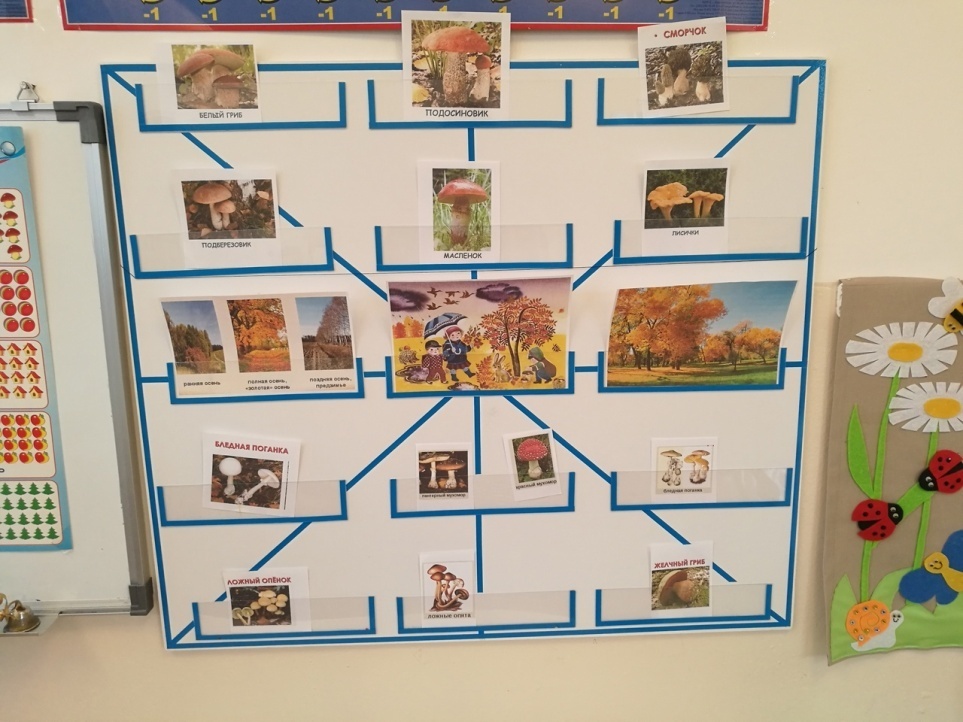 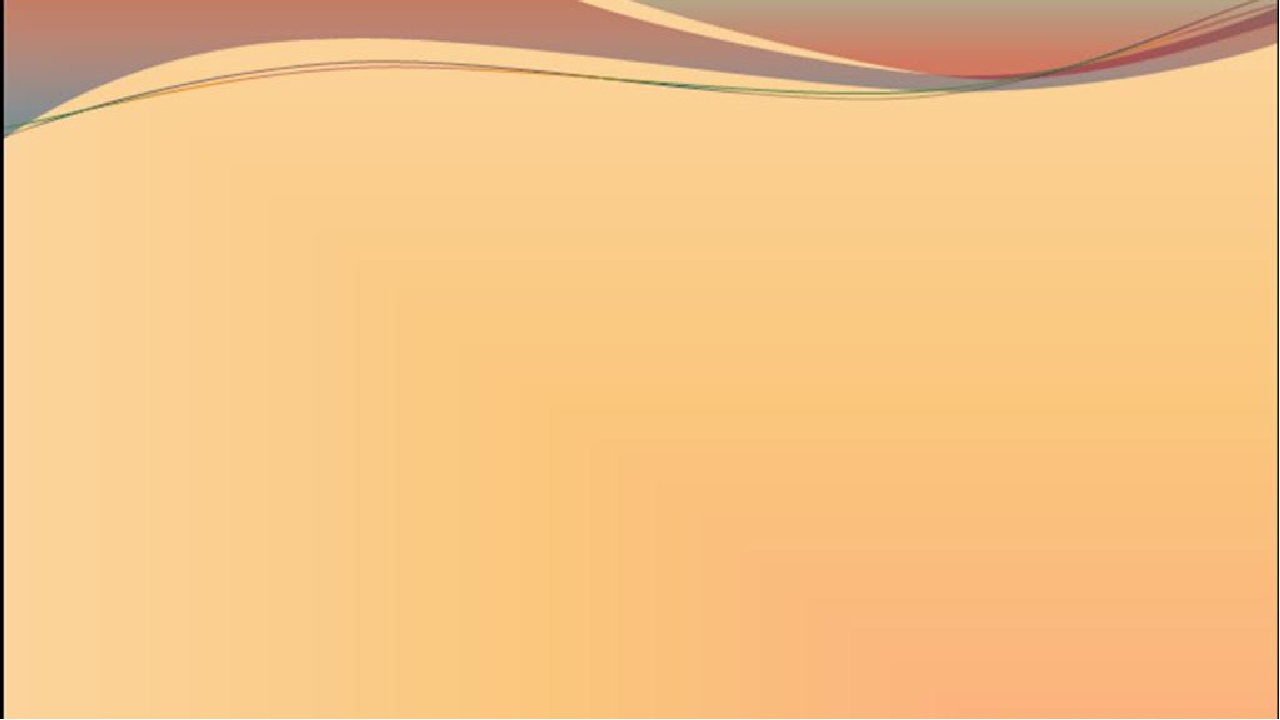 Картотека тем
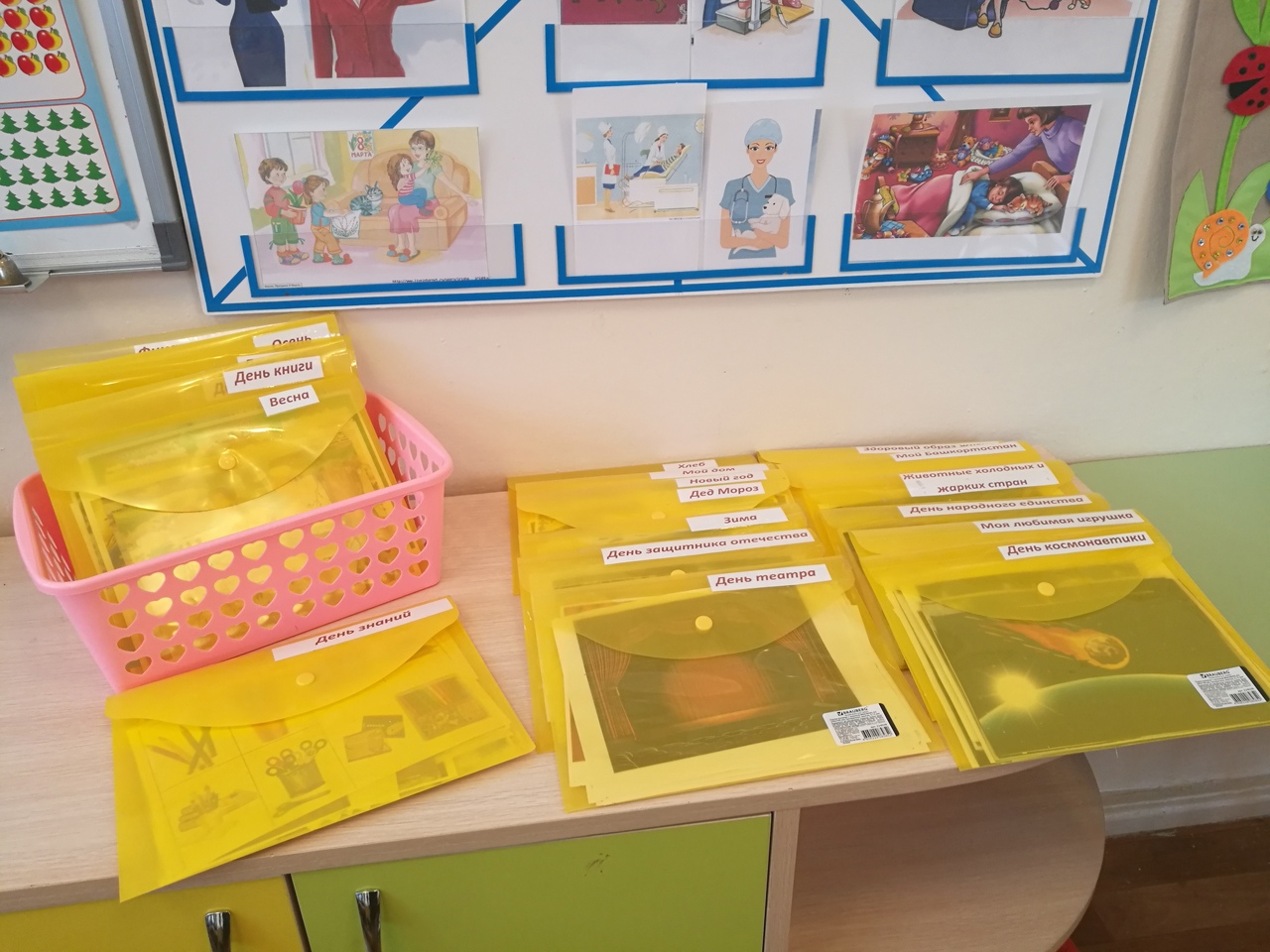 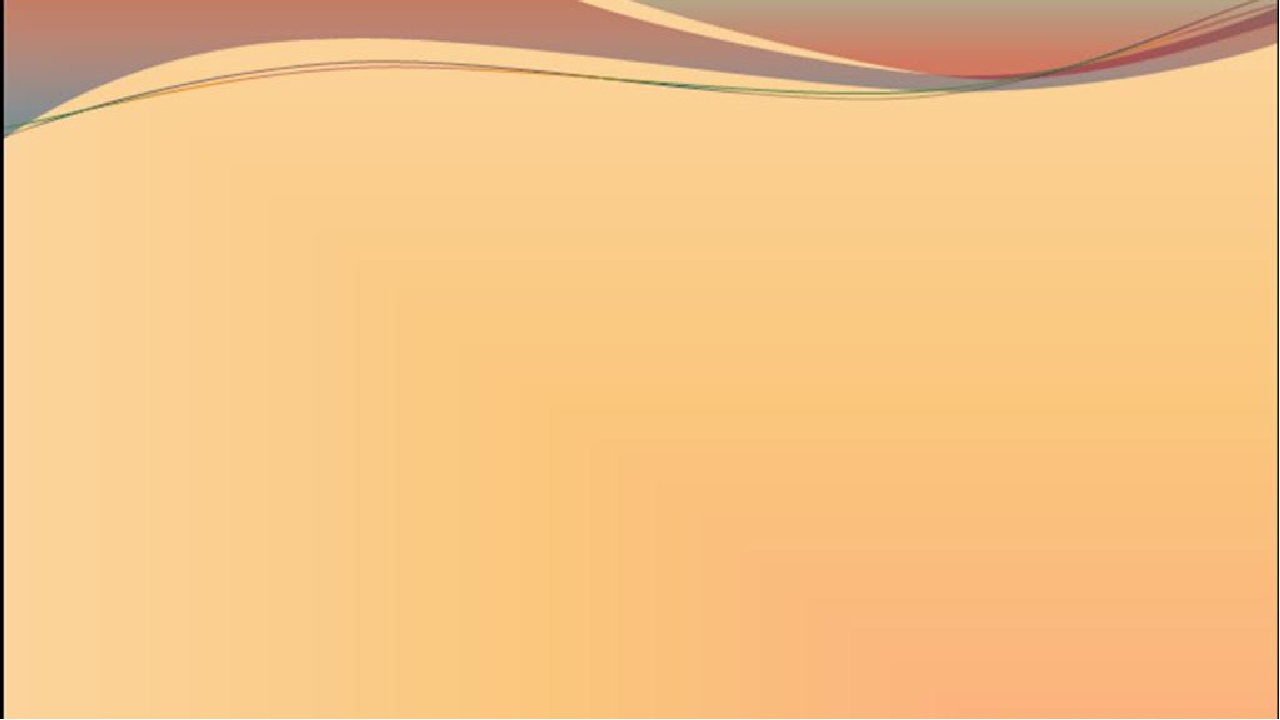 Тема «Мой дом»
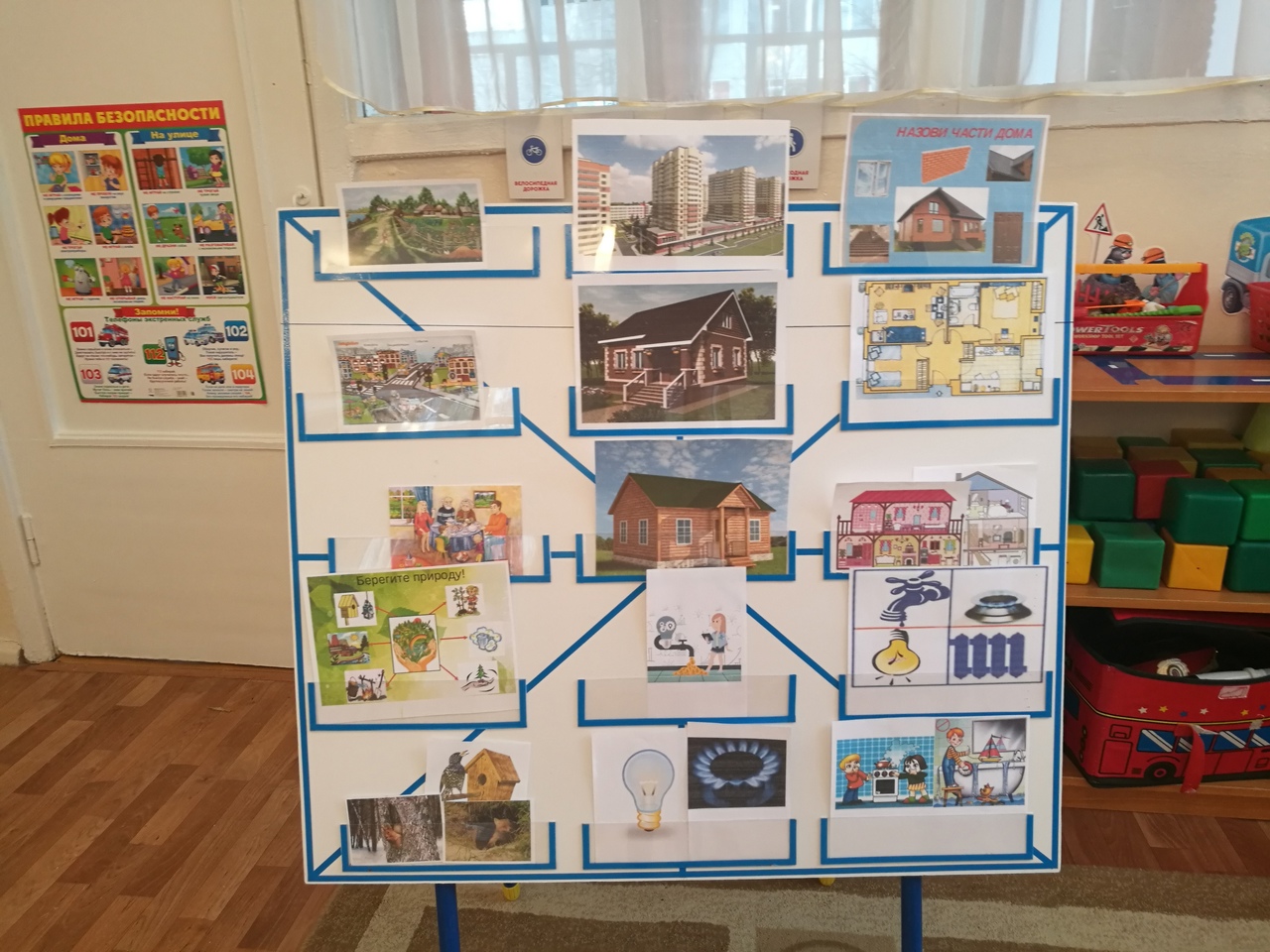 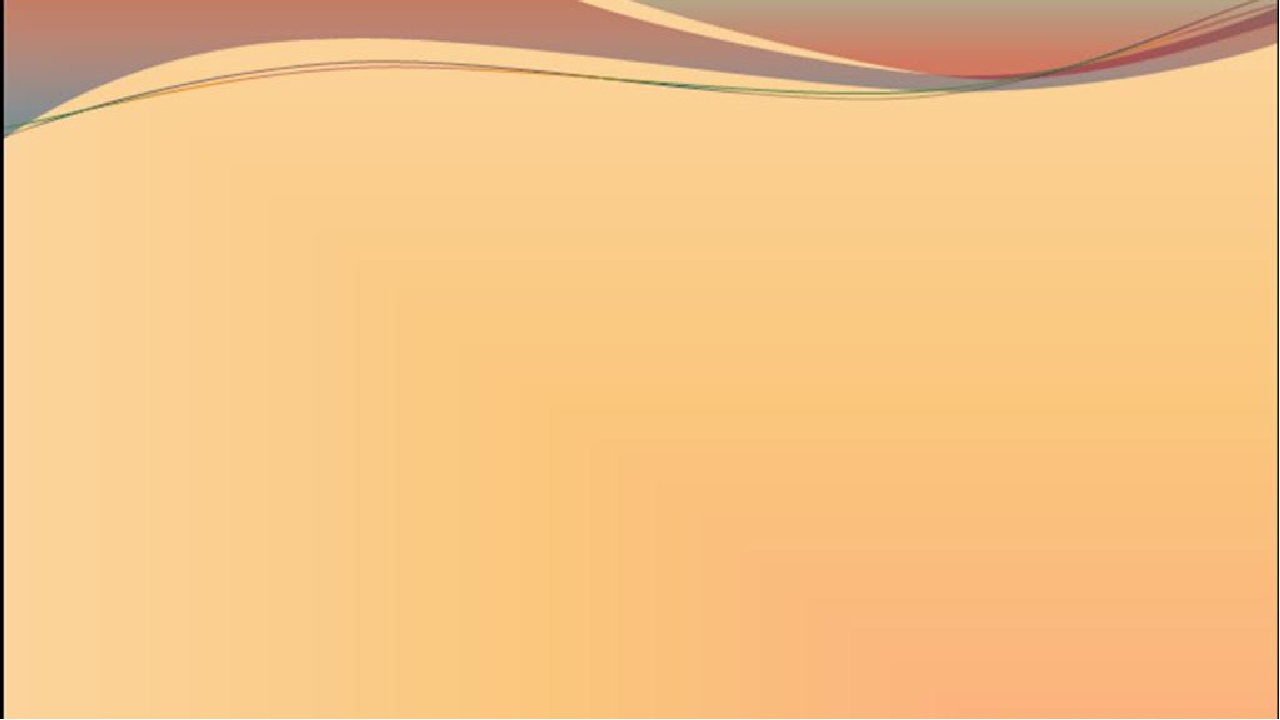 Детско-родительские проекты
«Юные архитекторы»
«Природа - наш дом»
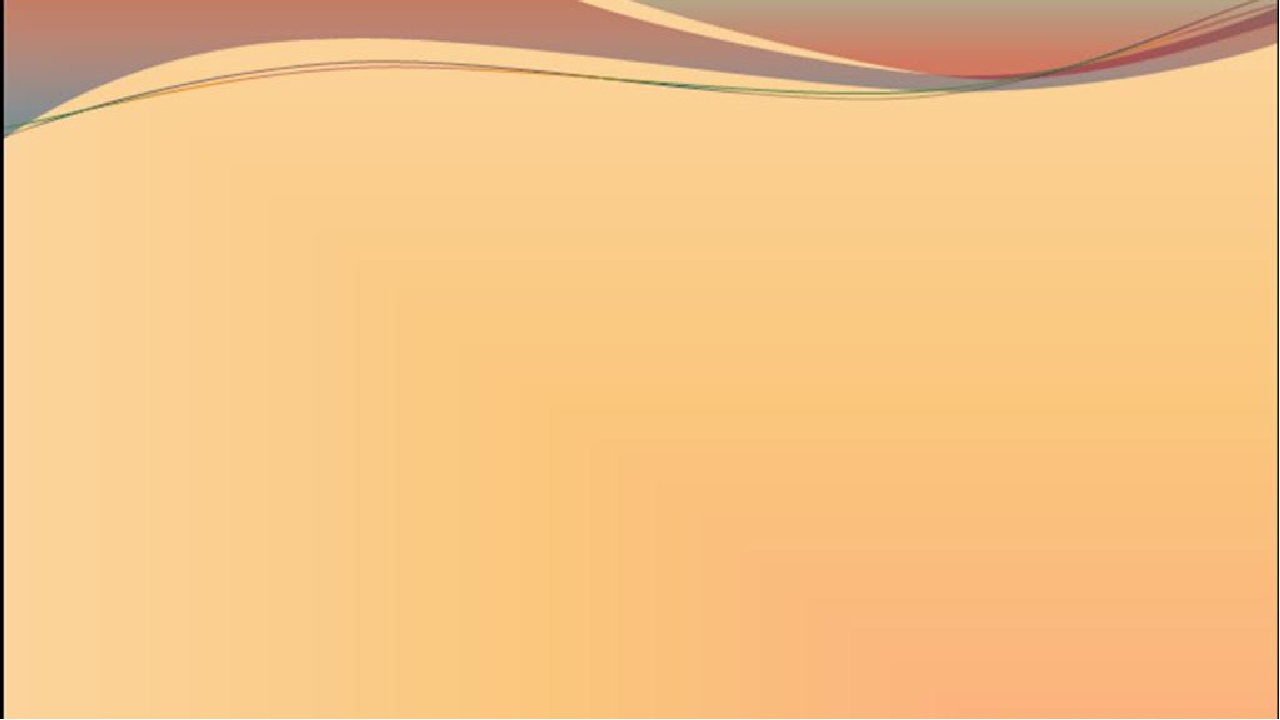 Тема «Мой дом»
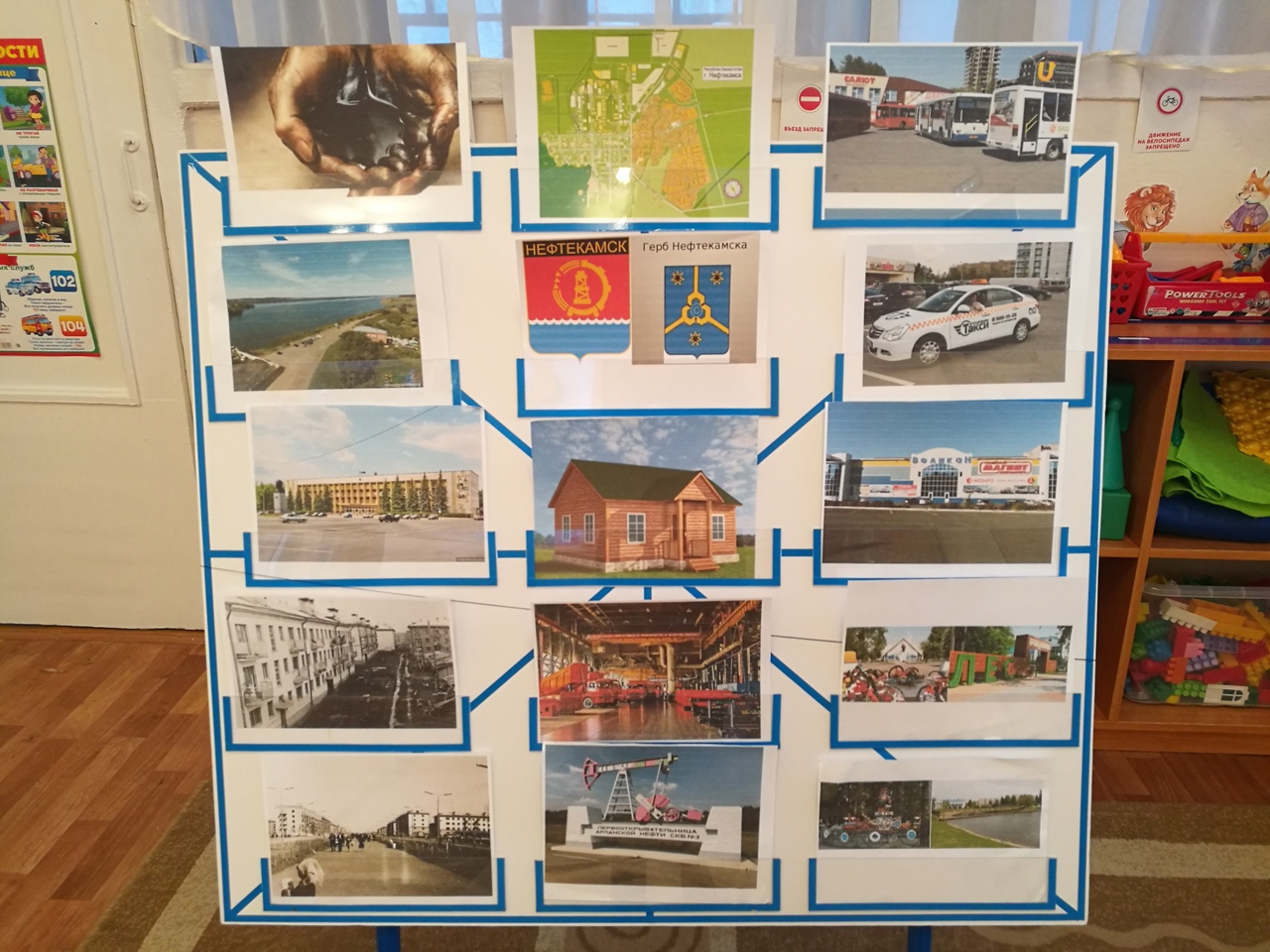 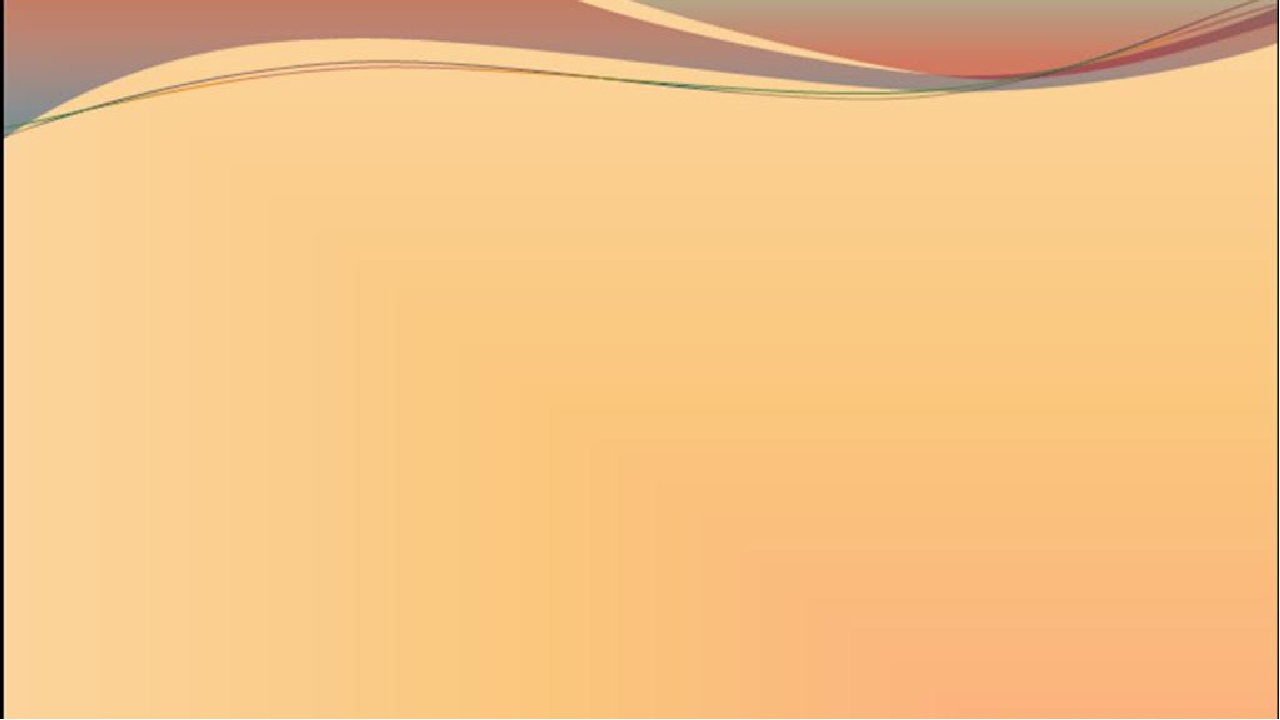 Детско-родительсий проект
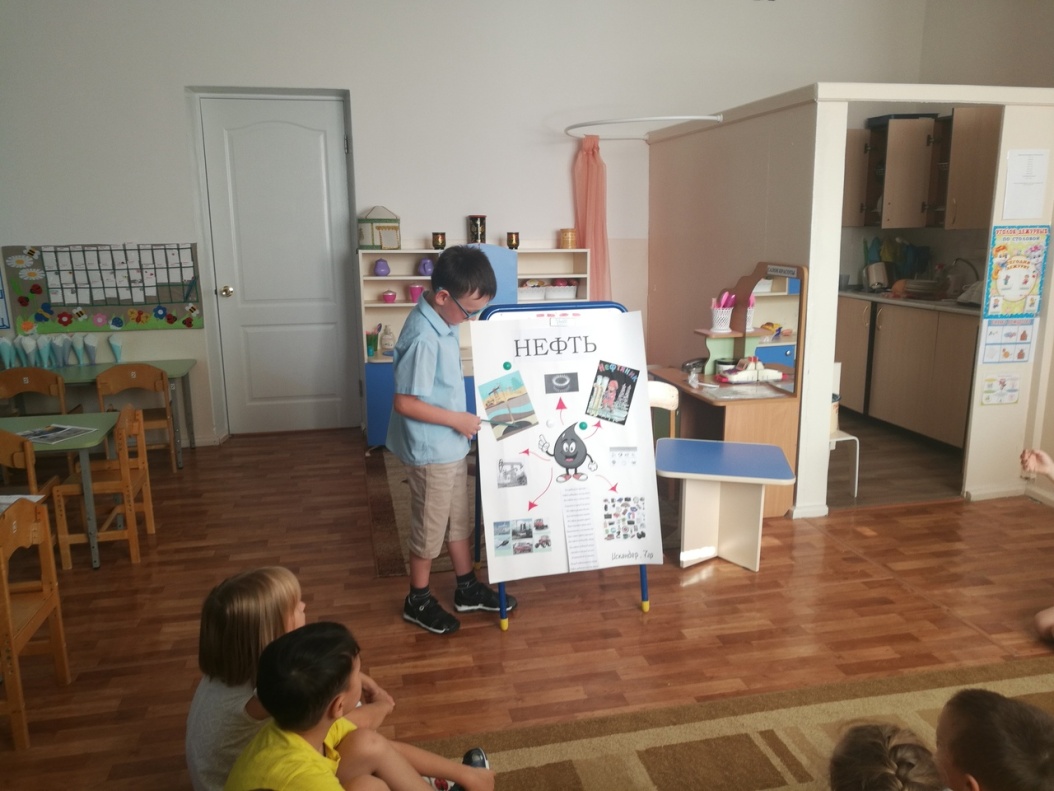 «Нефть - наше богатство»
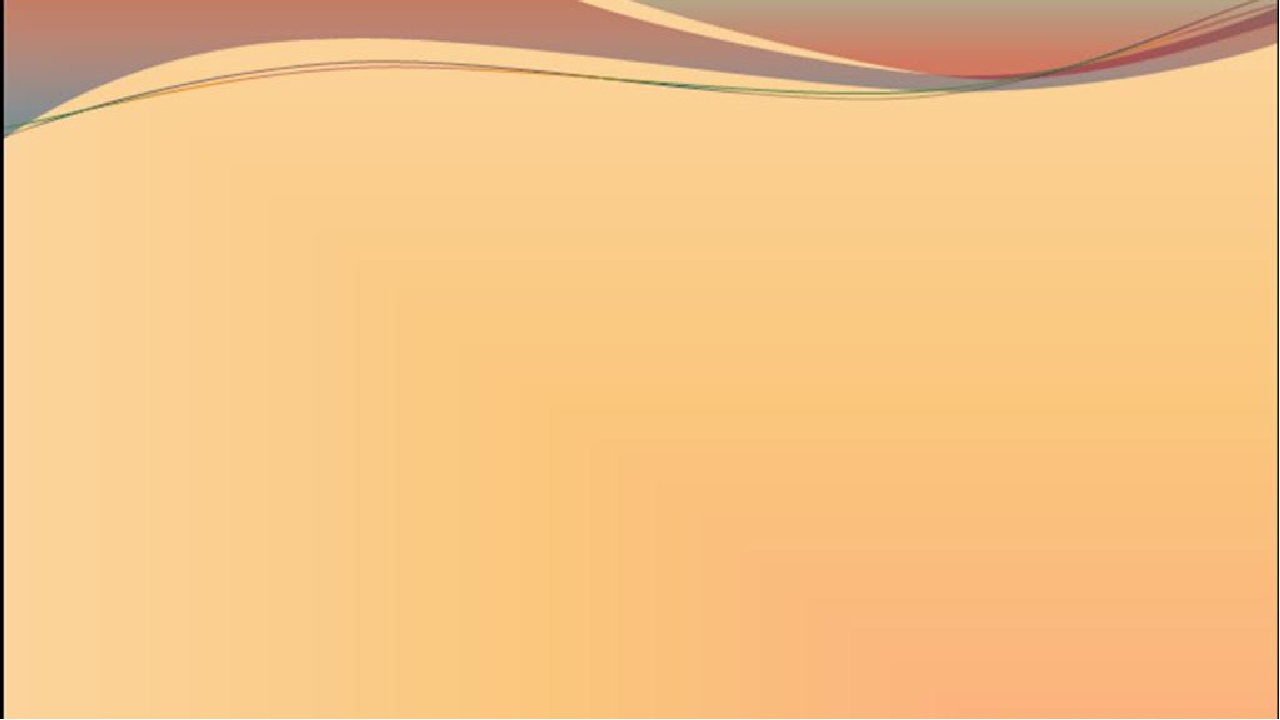 Тема «Мой дом»
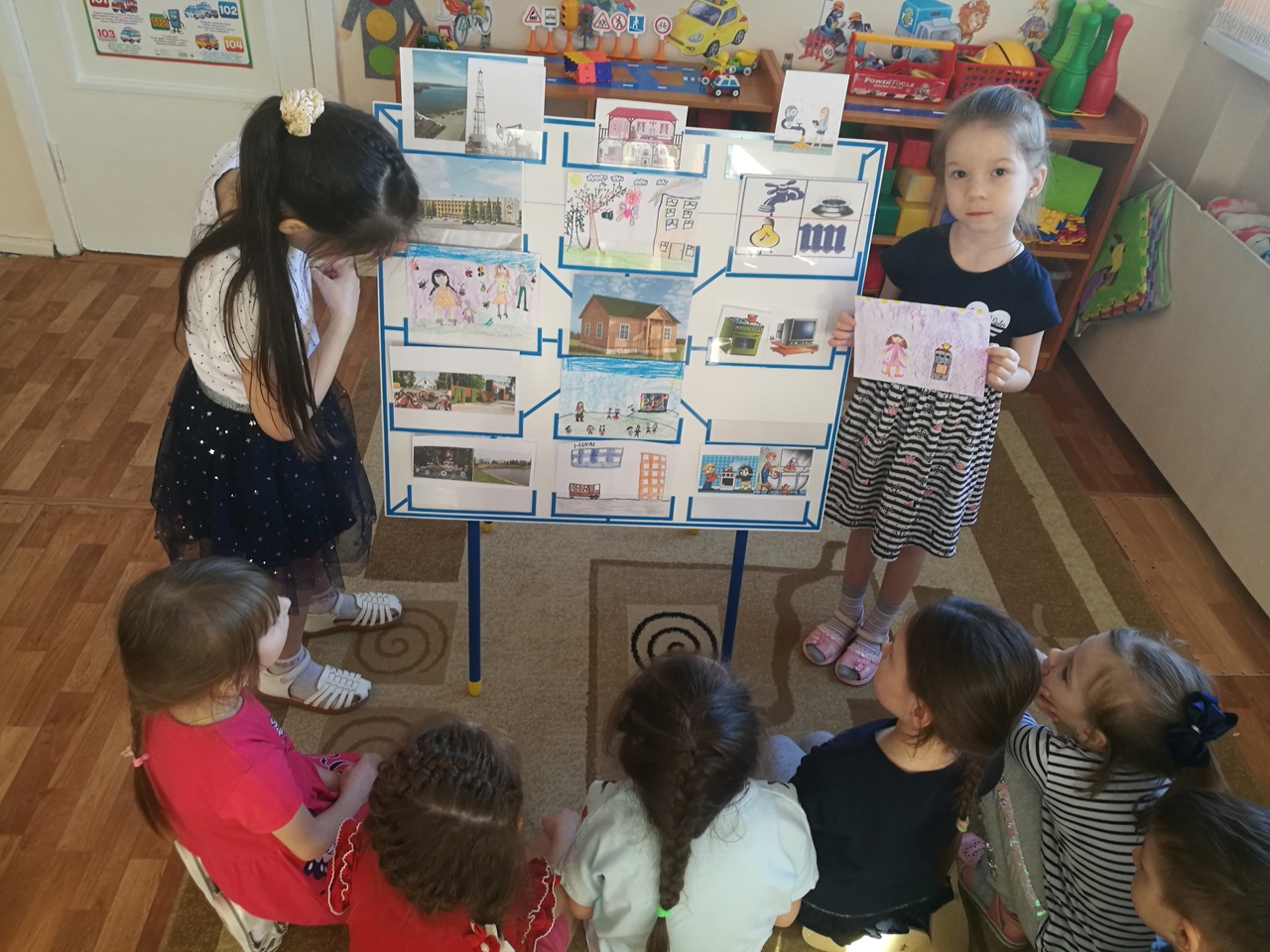 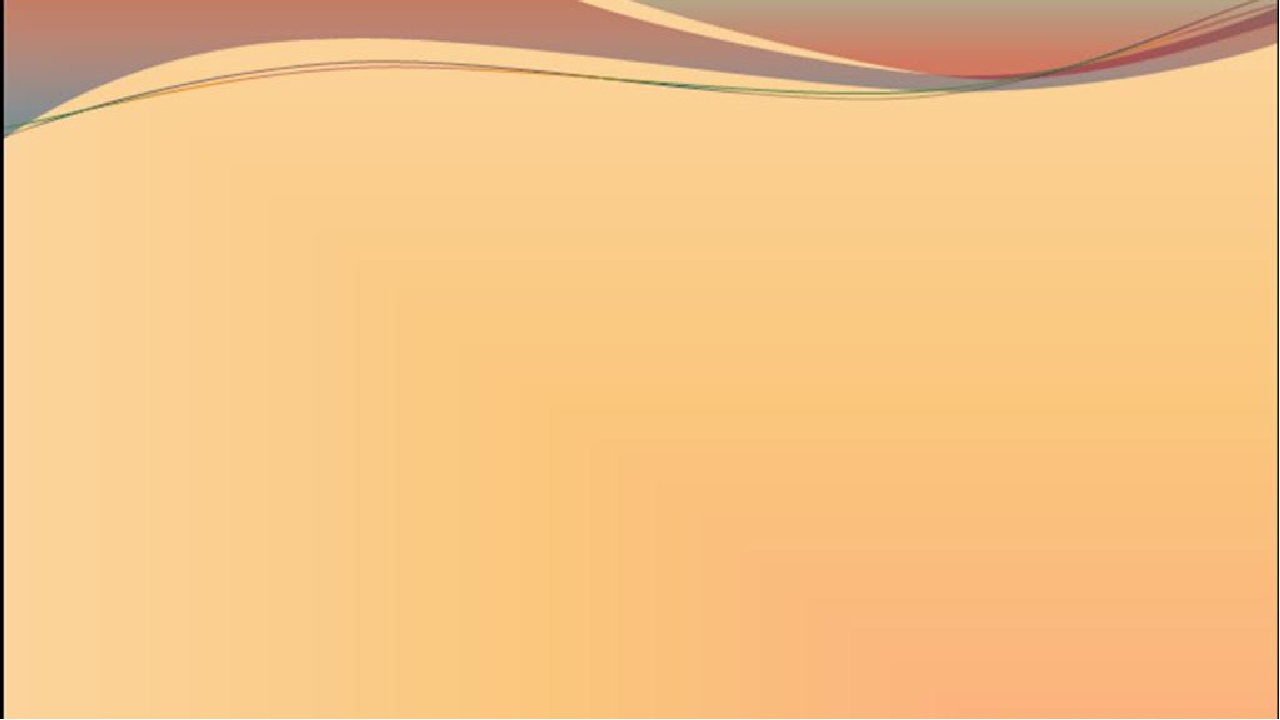 Логико-смысловая модель позволяет:
получить целостное представление об изучаемой теме, т.е увидеть всю тему целиком и каждый её элемент в отдельности; 
       осуществить связь и сравнительную характеристику между предшествующими и последующими темами;
       обучить структурированию знаний и развить логическое мышление;
      организовать самостоятельную работу детей по конкретной темой при выполнении ими детско - родительсих проектов.
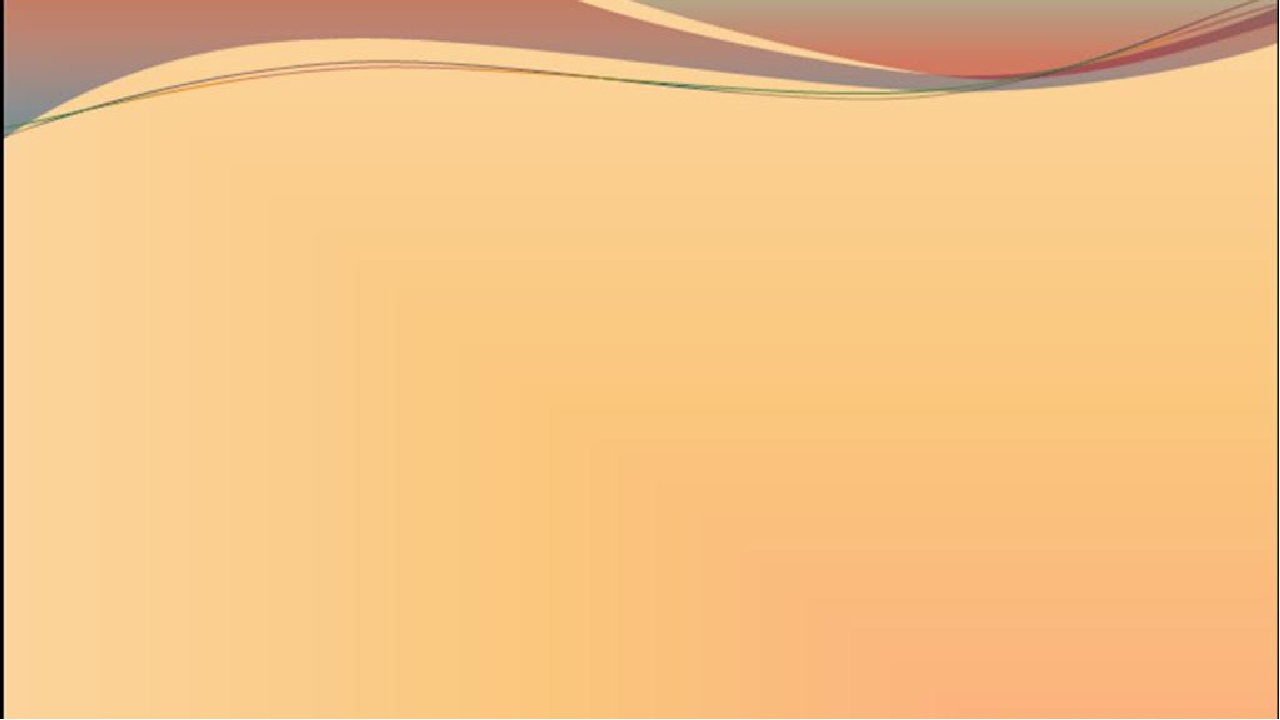 СПАСИБО ЗА ВНИМАНИЕ!